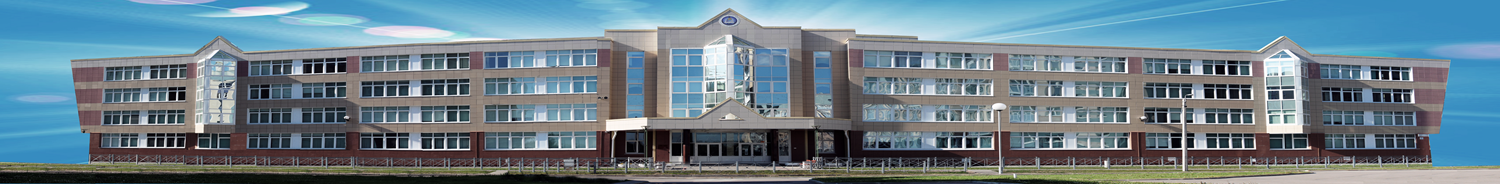 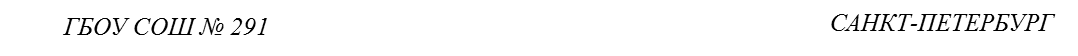 ОБЩЕШКОЛЬНОЕ
РОДИТЕЛЬСКОЕ СОБРАНИЕ для 11-х классов

16.03.2019
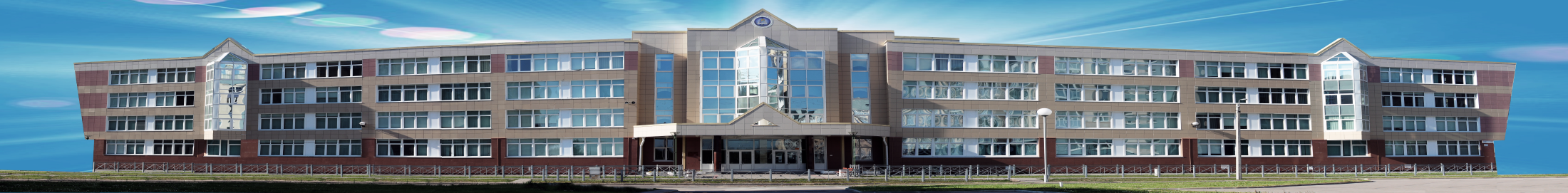 САНКТ-ПЕТЕРБУРГ
ГБОУ СОШ № 291
ПОВЕСТКА :
Изменения в нормативных документах ГИА - 11. Изменение в выдачи аттестатов о среднем общем образовании с отличием.
 
2. Расписание экзаменов и распределение ППЭ ГИА 11 классов.

3. Выбор экзаменов в соответствии с профильностью классов.

4. Порядок проведения экзаменов ГИА-11.
 
5. Результаты предэкзаменационной работы по математике в 11-х классах и пробники по другим предметам.

6. Последний звонок и вручение аттестатов.

	Марфин Олег Васильевич, директор;
	Лопатченкова Татьяна Николаевна, заместитель директора по УР;
Учителя-предметники и классные руководители: Мяндина Е.А., Маклак Т.Ю., Матвеева Е.В.
САНКТ-ПЕТЕРБУРГ
ГБОУ СОШ № 291
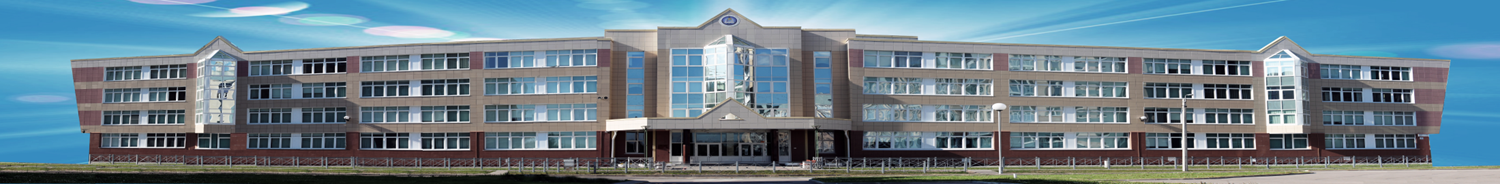 Приказ Министерства просвещения Российской Федерации от 07.11.2018 г. №190/1512
Об утверждении Порядка проведения государственной итоговой аттестации по образовательным программам среднего общего образования
Приказ Министерства просвещения РФ от 17 декабря 2018 г. №315 
О внесении изменений в Порядок заполнения, учета и выдачи аттестатов об основном общем и среднем общем образовании и их дубликатов, утвержденный приказом Министерства образования и науки Российской Федерации от 14 февраля 2014 г. N 115
Приказ Министерства просвещения Российской Федерации от 10.01.2019 г. №8/17
Об утверждении единого расписания и продолжительности проведения ГВЭ по каждому учебному предмету, требований к использованию средств обучения и воспитания при его проведении в 2019 году
Приказ Министерства просвещения Российской Федерации от 10.01.2019 г. №9/18
Об утверждении единого расписания и продолжительности проведения ЕГЭ по каждому учебному предмету, требований к использованию средств обучения и воспитания при его проведении в 2019 году
САНКТ-ПЕТЕРБУРГ
ГБОУ СОШ № 291
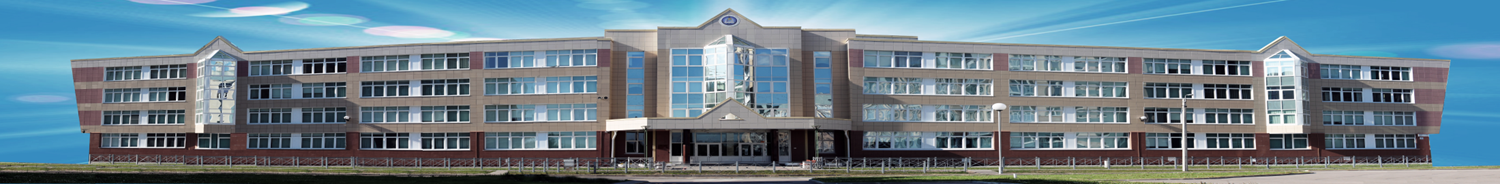 Аттестат о среднем общем образовании с отличием и приложение к нему выдаются выпускникам 11 (12) класса, завершившим обучение по образовательным программам среднего общего образования, имеющим итоговые отметки "отлично" по всем учебным предметам учебного плана, на уровне среднего общего образования, успешно прошедшим государственную итоговую аттестацию (без учета результатов, полученных при прохождении повторной государственной итоговой аттестации) и набравшим:

не менее 70 баллов на ЕГЭ соответственно по русскому языку и математике профильного уровня или 5 баллов на ЕГЭ по математике базового уровня;

в случае прохождения выпускником 11 (12) класса государственной итоговой аттестации в форме ГВЭ - 5 баллов по обязательным учебным предметам;
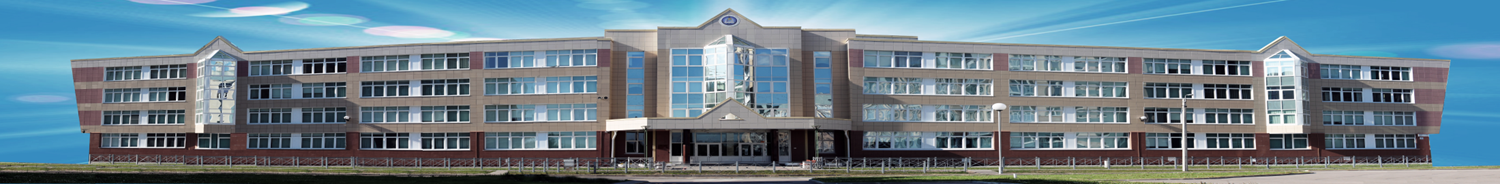 Распределение ППЭ ГИА 11 классы. Основной этап
Распределение ППЭ ГИА 11 классы. Резервные дни основного этапа
САНКТ-ПЕТЕРБУРГ
ГБОУ СОШ № 291
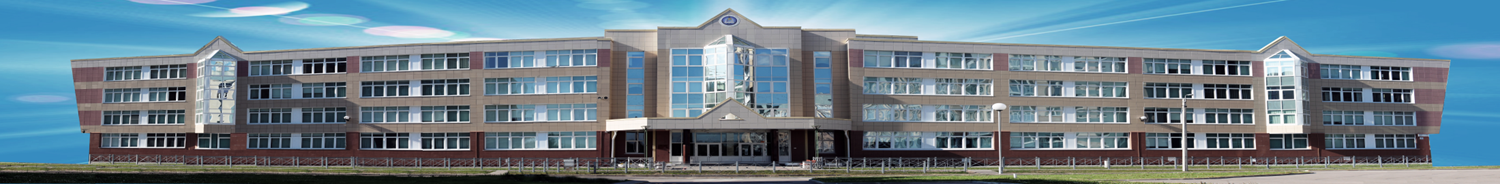 Распределение ППЭ ГИА 11 классы. Резервные дни основного этапа
САНКТ-ПЕТЕРБУРГ
ГБОУ СОШ № 291
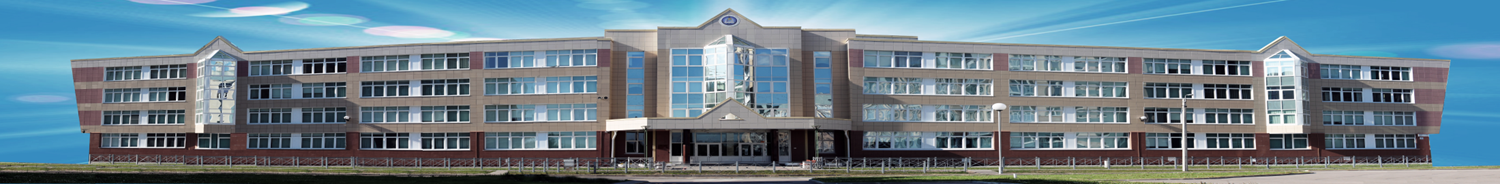 Выбор экзаменов
САНКТ-ПЕТЕРБУРГ
ГБОУ СОШ № 291
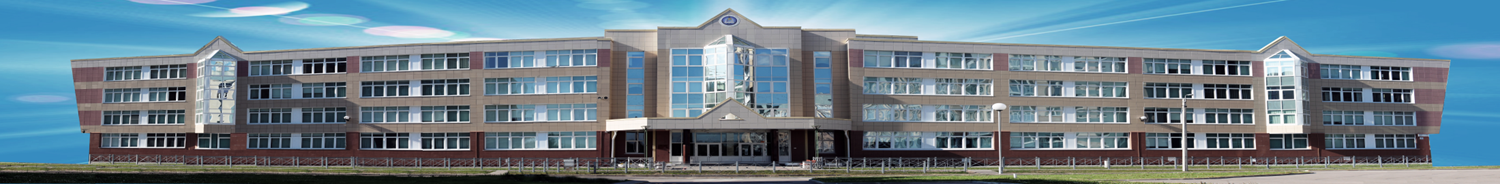 Перечень разрешенных средств обучения на экзаменах
Математика
Разрешается пользоваться линейкой, не содержащей справочной информации.
Справочные материалы, которые можно использовать во время экзамена,
 выдаются каждому участнику ЕГЭ вместе с текстом его экзаменационной работы.
Физика
Разрешено использование непрограммируемого калькулятора и линейки для 
построения графиков.
Химия
Разрешено использование непрограммируемого калькулятора.
Периодическая система химических элементов, таблица растворимости, 
электрохимический ряд напряжений металлов.
География
Разрешено использование непрограммируемого калькулятора, линейки и транспортира.
САНКТ-ПЕТЕРБУРГ
ГБОУ СОШ № 291
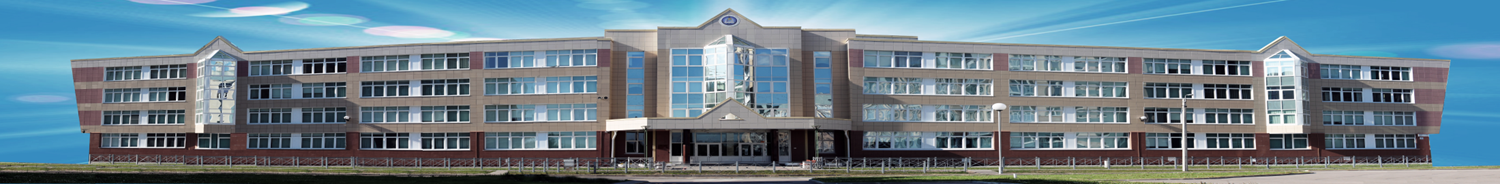 Продолжительность ЕГЭ
САНКТ-ПЕТЕРБУРГ
ГБОУ СОШ № 291
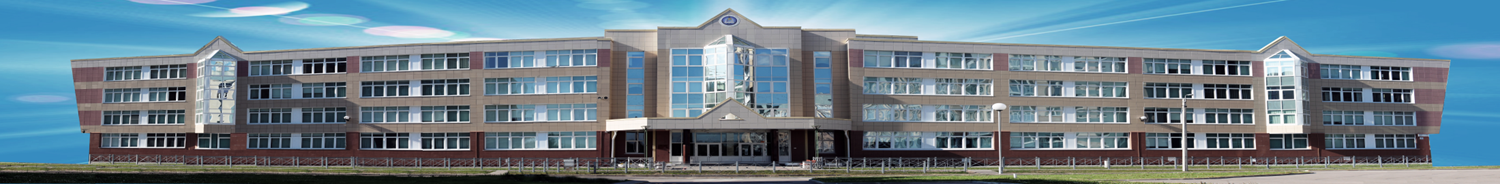 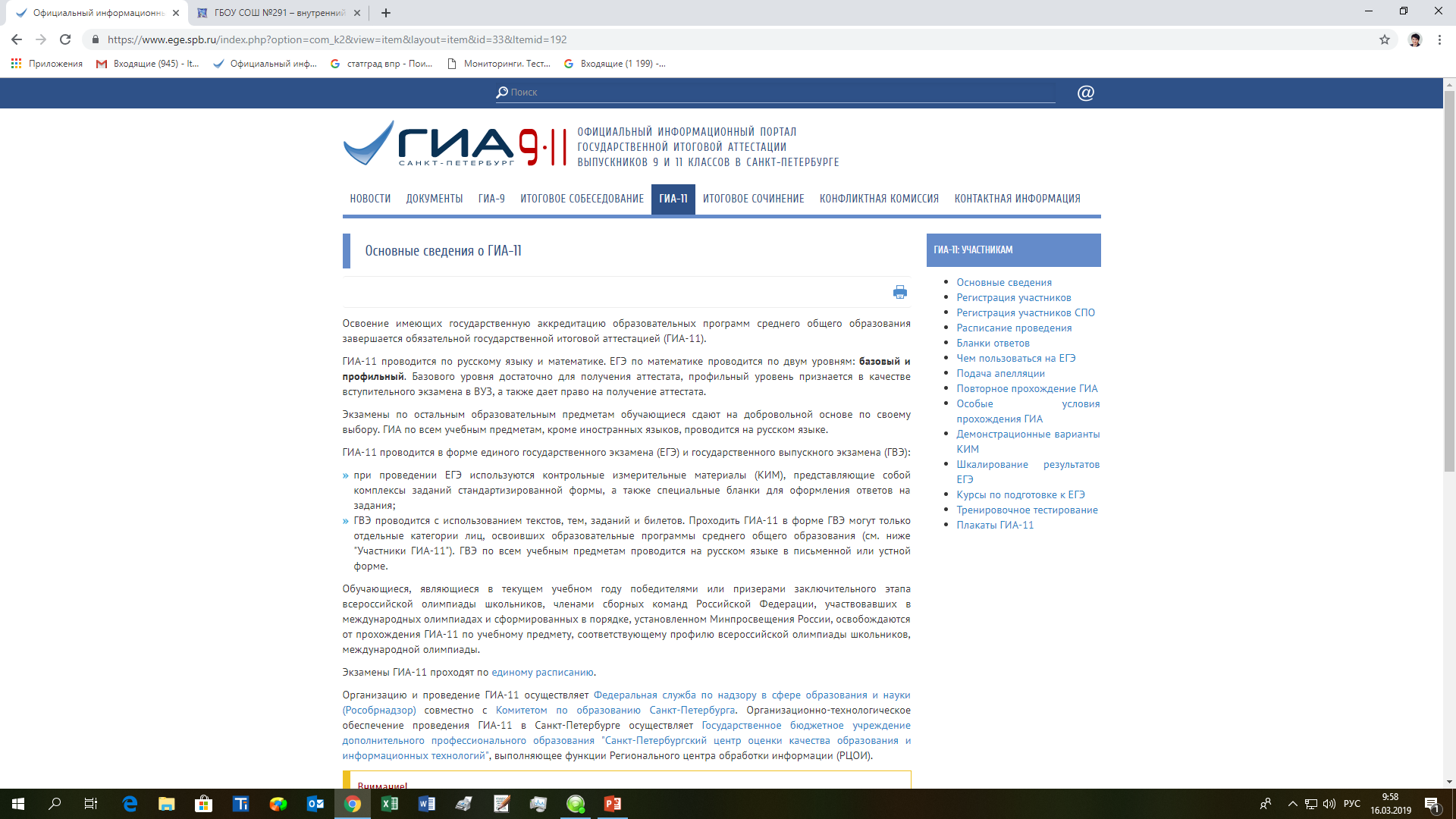 САНКТ-ПЕТЕРБУРГ
ГБОУ СОШ № 291
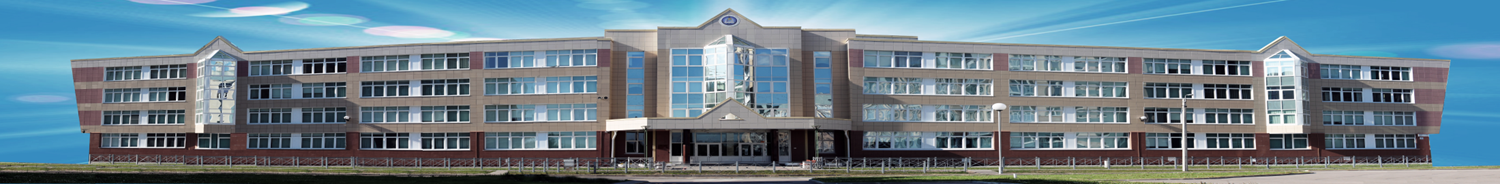 САНКТ-ПЕТЕРБУРГ
ГБОУ СОШ № 291
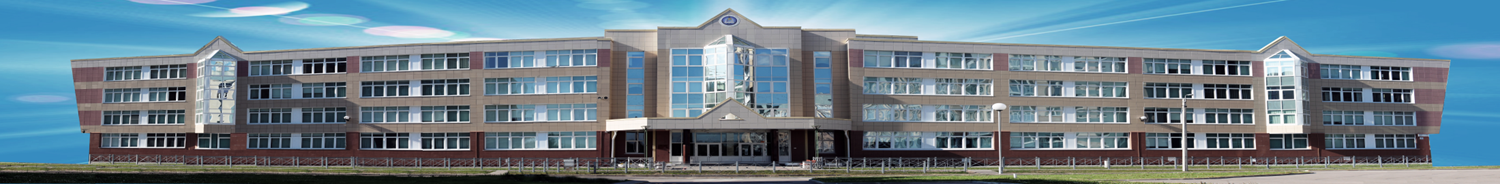 Последний звонок в 11 классах – 23 мая
Дата окончания учебного года – 25 мая 
Вручение аттестатов в 11-х классах  25 июня
САНКТ-ПЕТЕРБУРГ
ГБОУ СОШ № 291
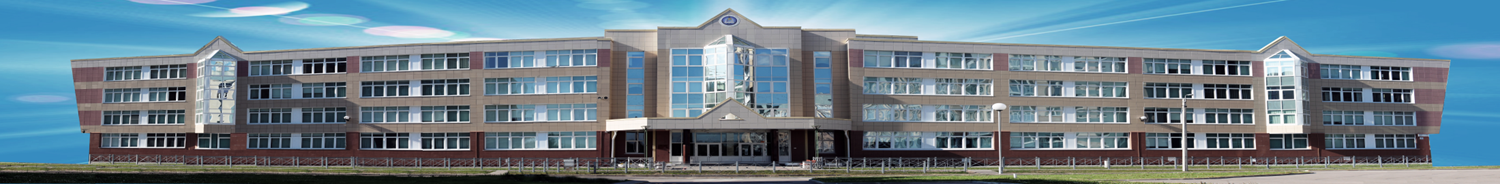 СПАСИБО 
ЗА ВНИМАНИЕ!